Advanced Macropod Training Course, 31 July, 2022
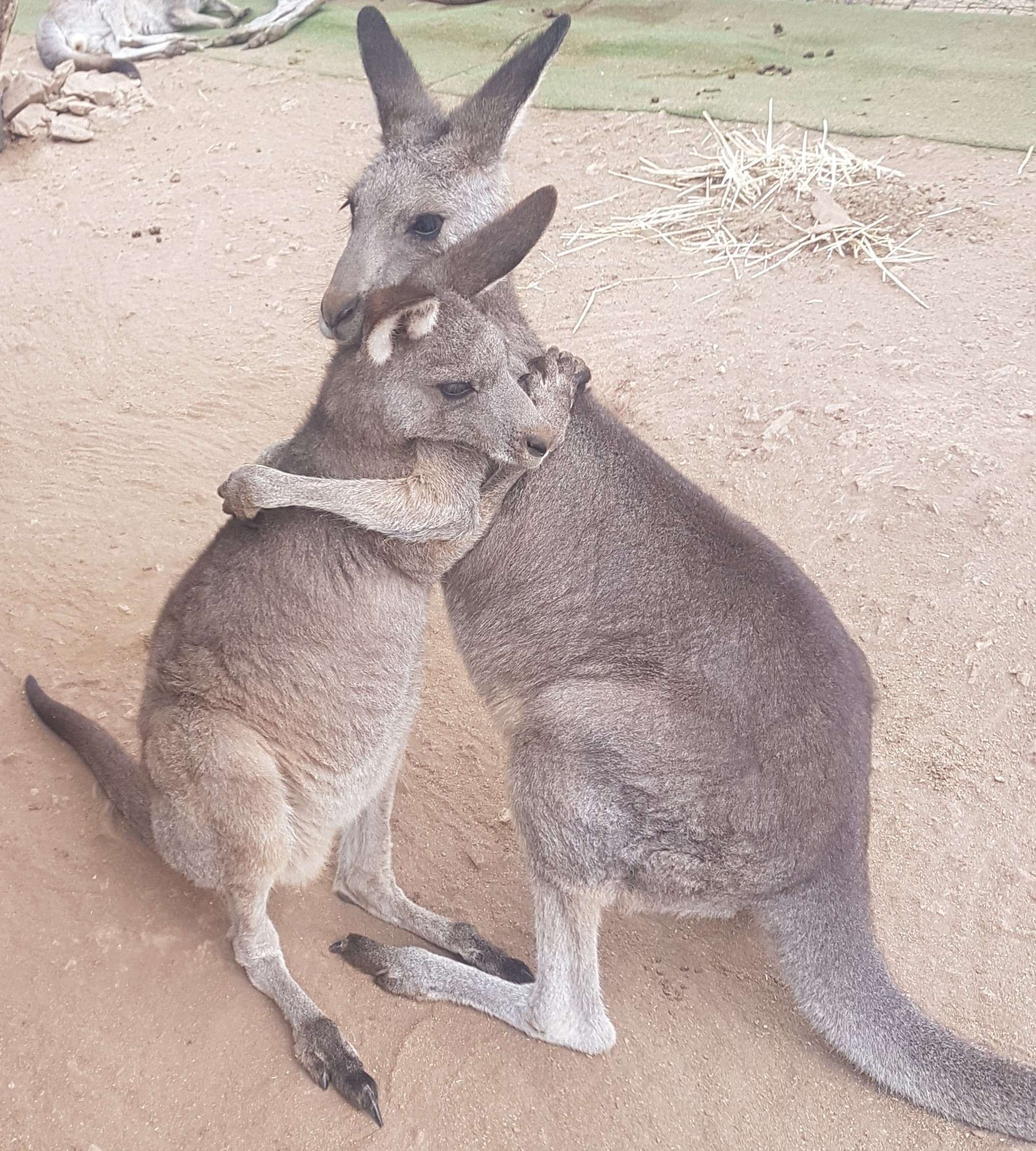 Dr Rosemary Austen
rosemaryausten60@gmail.com
0427204199
Prof Steve Garlick
Steve.c.garlick@gmail.com
0428880564
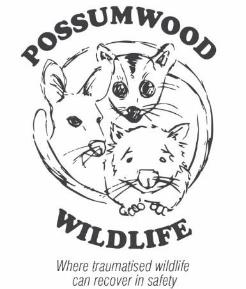 Welcome and Introduction
Rosemary & Steve

Possumwood (Vet Board licenced wildlife hospital and recovery centre)

 22 years experience with a practical
	focus on injury & illness.

Data & research

An advanced course with assumed knowledge…certificates of completion

A focus on Macropod stress – a theoretical framework and real cases

Warning- some pictures are confronting…but that’s the game we are in


Relax and enjoy the course….just like Mars.
Mars relaxing in style!
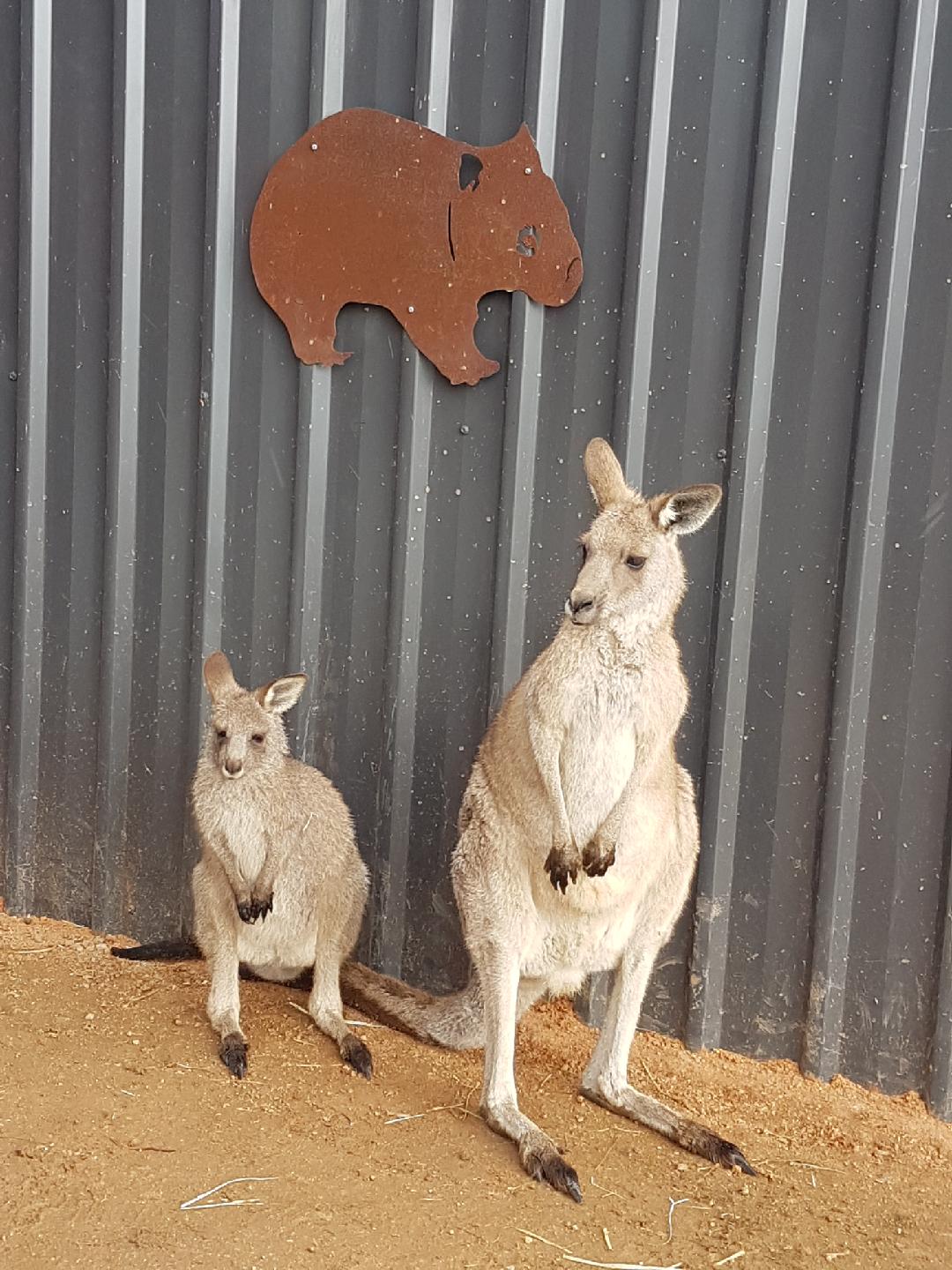 Our Values
Human exceptionalism has no place

 Do no harm

 Love & respect them

A ‘being-for’ relationship (‘teacher/ teacher’)

 Wildlife knowledge systems

 Tran-species learning through engagement
Program9.00 Welcome9.9.00 Welcome9.15 9.00 Welcome & introduction9.15 Kangaroo emotions: Stress, the Polyvagal theory , and	Rehabilitation10.15 Stress syndromes in kangaroos11.00 Break11.15 Kangaroo Fence Entanglement: Rescue, Treatment. and 	Rehabilitation.12.15 Q and A12.30 Lunch1.30   Burns – A Carer’s Perspective: Rescue, Treatment, and   Rehabilitation.2.15   Renal Failure in kangaroos3.00   Herpes Virus3.45   Q and A and other topics of interest5.00   Close